Porovnání ukazatelů – mobility + samoplátci   	Mezinárodní oddělení
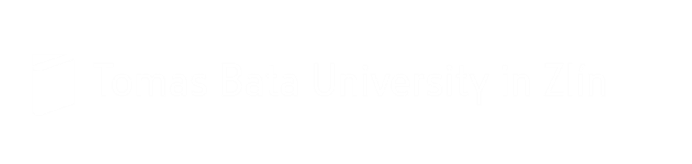 Studentské mobility výjezdy (SIMS 31.10.)
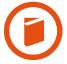 Studentské mobility výjezdy – součásti (SIMS 31.10.)
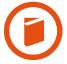 Studentské mobility příjezdy (SIMS 31.10.)
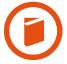 Mobility příjezdy po součástech (SIMS 31.10.)
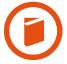 Samoplátci (SIMS 31.10.)
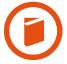 Samoplátci po součástech (STAG 31.10.)
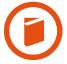 Další informace MO
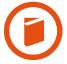 Online seminář pro zájemce o krátkodobá stipendia DAAD do Německa – 11. dubna v 16:00
Aktuálně je možné ucházet se o stipendia k pobytům se začátkem mezi prosincem 2022 a květnem 2023, uzávěrka žádostí je 2. května 2022.
 Stipendia určená pro absolventy magisterských studijních programů, doktorandy, postdoktorandy, VŠ učitele a vědecké pracovníky.
https://www.dzs.cz/udalost/online-seminar-pro-zajemce-o-kratkodoba-stipendia-daad-do-nemecka